Учебно – методическое пособие «перелетные птицы»
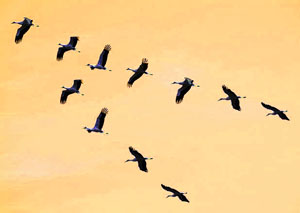 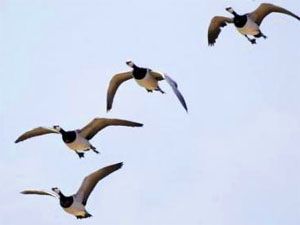 Автор: Юринова Надежда Александровна
Перелётные птицы осенью
Каждую осень, когда ещё не закончились полевые работы, наши пернатые друзья и помощники покидают родные края и спешат куда-то вдаль. Летят рядами, шеренгами, беспорядочными кучами и поодиночке.
Что же перелётных птиц заставляет ежегодно осенью и весной совершать такие дальние перелёты?
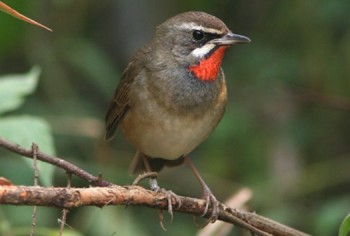 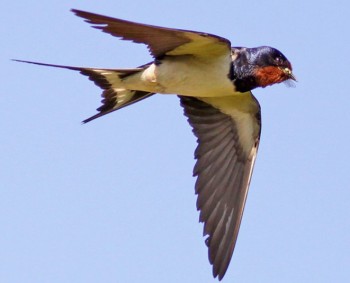 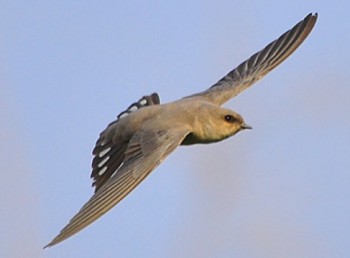 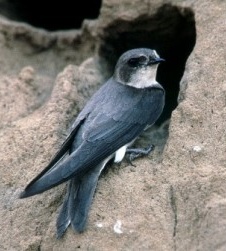 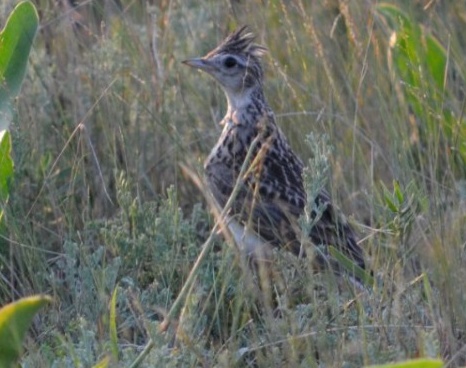 Установлено, что перелёты птиц – это сложный инстинкт, сформировавшийся у них в процессе длительного исторического развития самих птиц и изменения климата Земли.
Основным стимулом перекочёвок и перелётов у птиц были, кроме климатических условий, условия их питания и размножения. Осенью и зимой, когда пищи становится меньше и добывать её труднее, птицы перелетают в места, где можно легче прокормиться. Остаются зимовать лишь такие птицы, которые и зимой могут легко добывать себе пищу.
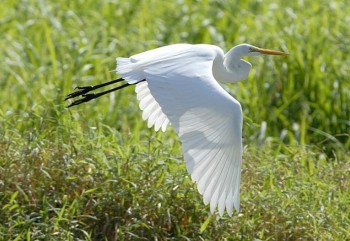 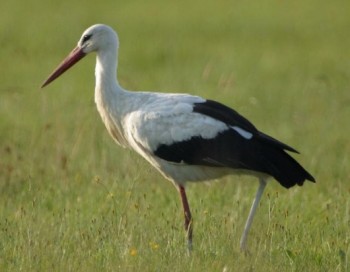 Но куда же, в какие страны отправляются перелётные птицы осенью? Обычно говорят: на юг, в тёплые страны. Перелётные птицы осенью действительно летят в более тёплые районы земли. Но эти районы могут быть не только на юге. Они могут быть и на западе, на побережьях стран и островов, омываемых тёплыми течениями, где зима мягкая и птицам легко добывать корм.Далёкий, опасный и трудный путь совершают птицы. Некоторые из них летят многие тысячи километров к месту зимовки. Немало птиц погибает в пути от бурь, ветров, неожиданных снегопадов.Итак, перелётные птицы осенью стремятся попасть на другие территории, где условия обитания более комфортные, чем на суровой родине.
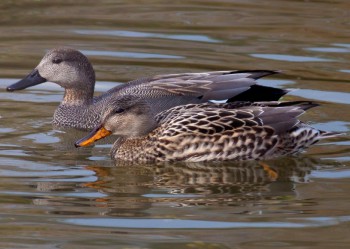 Утка серая
Рацион серых уток состоит главным образом из зеленых кормов, в основном из листьев и побегов растений, чаще всего водных, могут также употребить нежные злаковые. Животные корма (мелкие ручейники и мелкие плавунцы) какого-либо значения не имеют и, вероятнее всего, съедаются вместе с листьями.
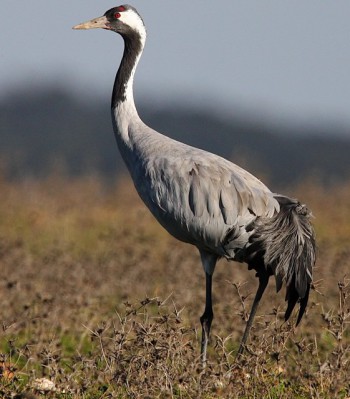 Серый журавль
Ухаживая за самкой, самец характерно "танцует". Благодаря этим "танцам", а также построению клином и курлыканью, которое издают журавли в полёте, они стали одними из самых известных и любимых в народе птиц.Обитает эта птица на болотах, иногда поросших лесом. На пролёте встречается на берегах озёр и рек, и даже в полях и степях. Питается эта птица как растительной (молодые побеги, плоды, листья), так и животной пищей (насекомые, пресмыкающиеся, мышевидные грызуны, рыба). Разыскивает пищу на земле. Повадившись летать на поля злаковых культур, может нанести существенный вред.
«Журавль»Словно путник что в степи остался,Потеряв друзей своих в степи,Журавель сквозь ветры пробирался,Чтоб дорогу в тёплый край найти.
То он по болоту ходит долго,То вспорхнет, как будто знает путь…Отрехая капли с крыльев волглых,Он летит, подставив ветру грудь.
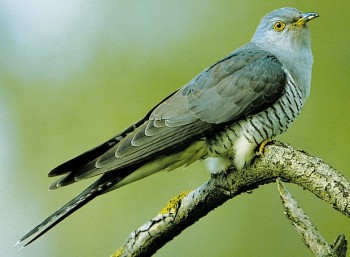 Кукушки
На планете Земля в наше время обитают приблизительно 130 видов кукушек. Из них около 50 видов подкидывают всегда свои яйца в другие птичьи гнезда. Удивительно, что одни и те же птенцы питаются абсолютно разнообразной пищей, в зависимости от того, в чьем гнезде оказывается кукушонок. У этой птицы есть удивительная особенность: ее яйца по внешнему виду очень похожи на яйца тех видов птиц, в чьи гнезда кукушка их подкидывает. поэтому другим птицам очень сложно отличить их от своих.
Лебеди
Лебеди – перелетные птицы. Их полет довольно легок и свободен, когда они производят свой перелет, то создают клин, а самая сильная птица будет лететь во главе его. Все другие участники стаи пользуются аэродинамическими потоками, которые создает вожак, а это позволяет затрачивать меньшее количество энергии. После того, как вожак устает, на смену ему становится другая птица. Лебеди питаются семенами, корневищами от водных растений и почками, а также маленькими водными беспозвоночными и травой. Нырять лебеди не умеют. Птицы выбирают себе пару на всю жизнь, и все это время сохраняют верность своей паре.
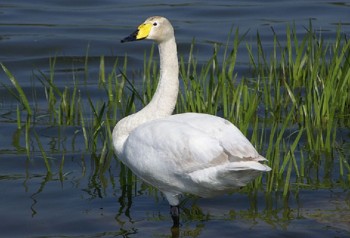 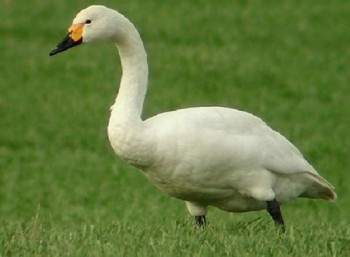 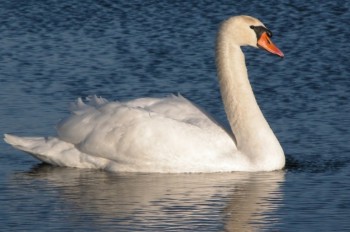 Лебеди являются самыми крупными из водоплавающих птиц. Их телосложение довольно плотное, а крылья широкие. Живут лебеди семейными парами. Лебедям тут присущ спокойный и несуетливый нрав. В своем обычае лебеди спокойно и не спеша плавают, не подавая никакого голоса. Однако ко всему этому лебеди – птицы совсем не из робкого десятка, если их будет настигать опасность, они будут стараться отпугивать недоброжелателя, при этом они вытягивают шею, хлопают крыльями и кусают клювом. Вовсе не нужно недооценивать эти с виду «мирные» способы защиты и борьбы, ведь лебедь – достаточно сильная и крупная птица, ударом своего крыла она способна сломать подростку руку.
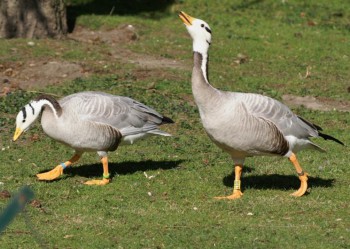 Серый гусь селится на крупных водоёмах со стоячей водой, в основном на озёрах и заросших болотах.Гнездо эта птица устраивает на земле, среди тростника или камыша. Строительством занимается самка. В качестве гнездового материала она использует стебли и листья околоводных растений, а лоток выстилает собственным пухом. Серый гусь питается растительной пищей - семенами и побегами различных растений, как на суше, так и в воде.
Горный гусь
Серый гусь
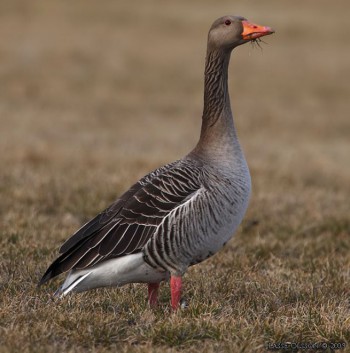 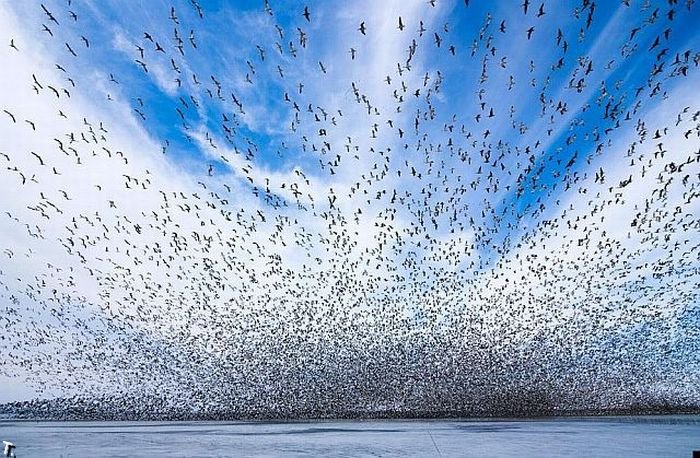 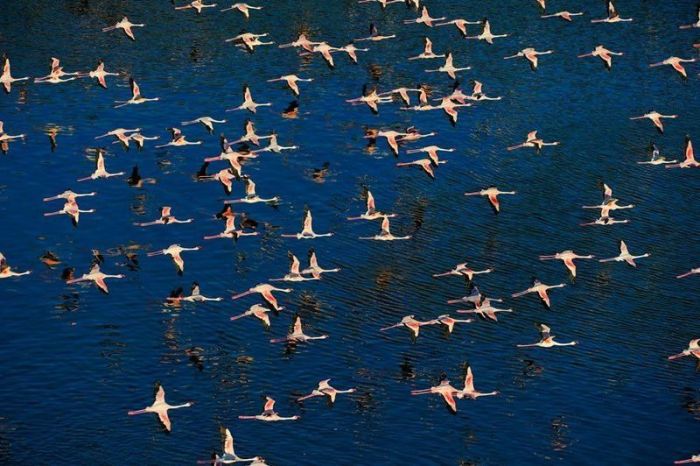 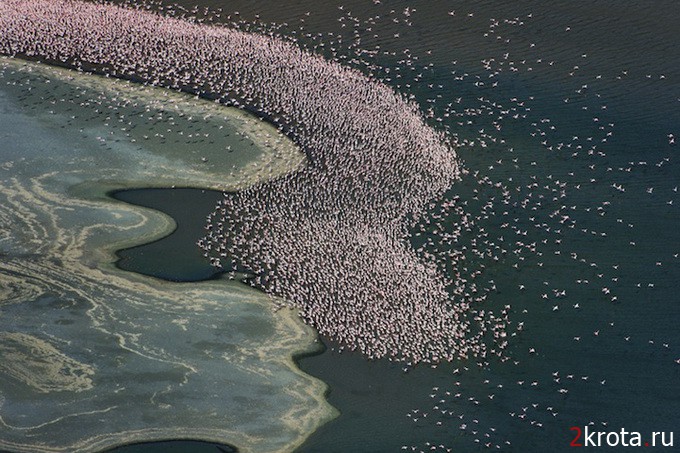 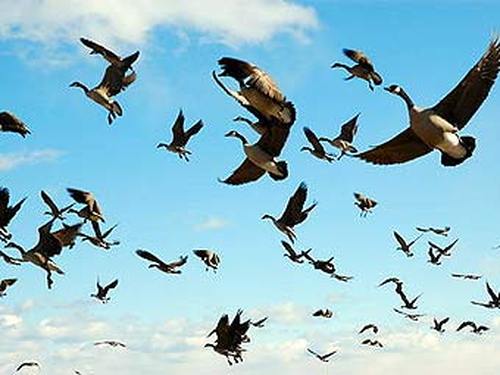